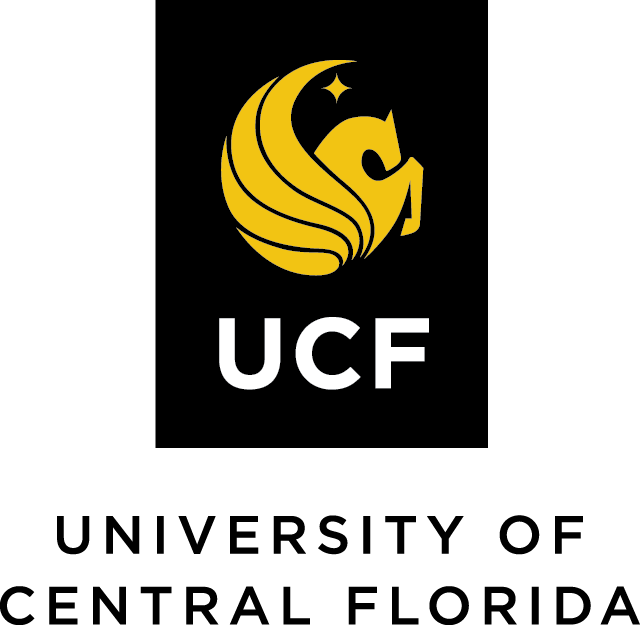 GARBAGE & RECYCLE AUTOMATED DISPOSAL (GRAD) Bot
GROUP B
Lei Wei 	            - Advisor
Abdulsalam Khan 	  - CpE
Heba Nasseredden  - CpE
Sadiyah Bhuria 	  - CpE
Sean Quinlan 	  - EE
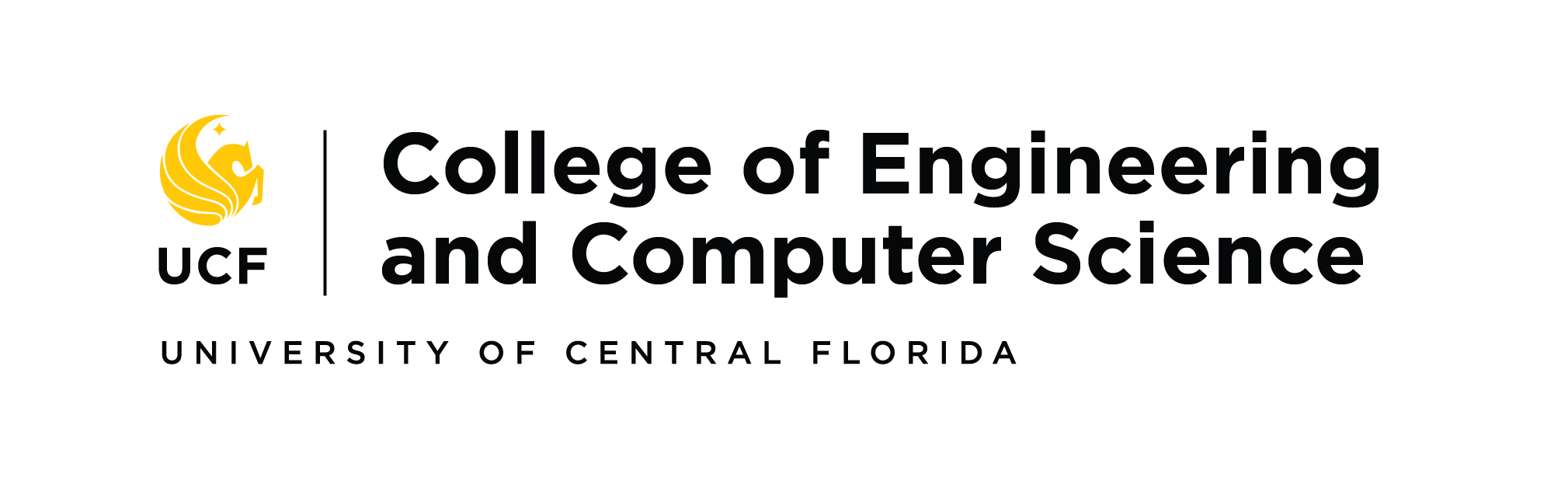 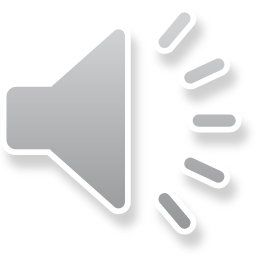 Meet the TEAM
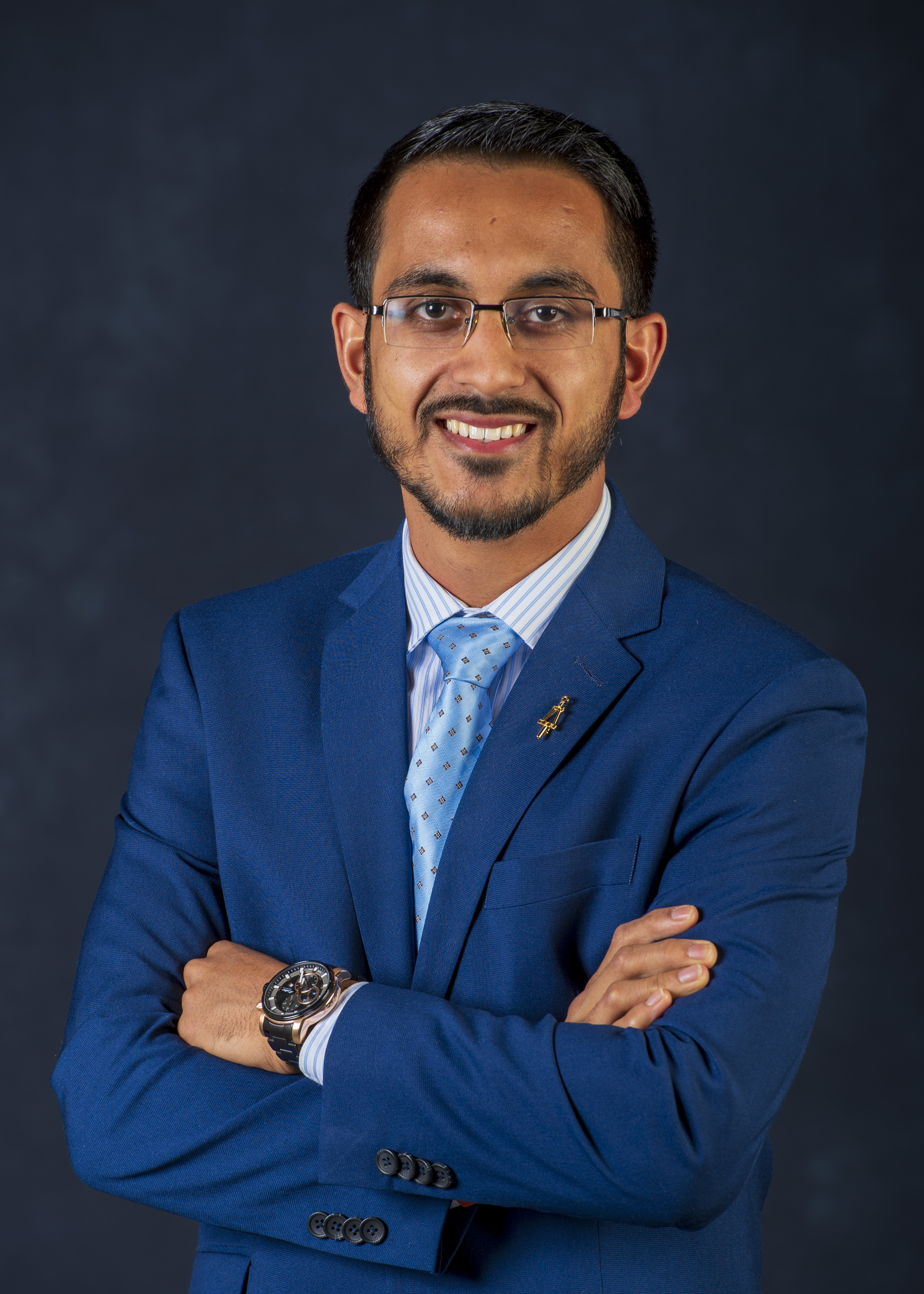 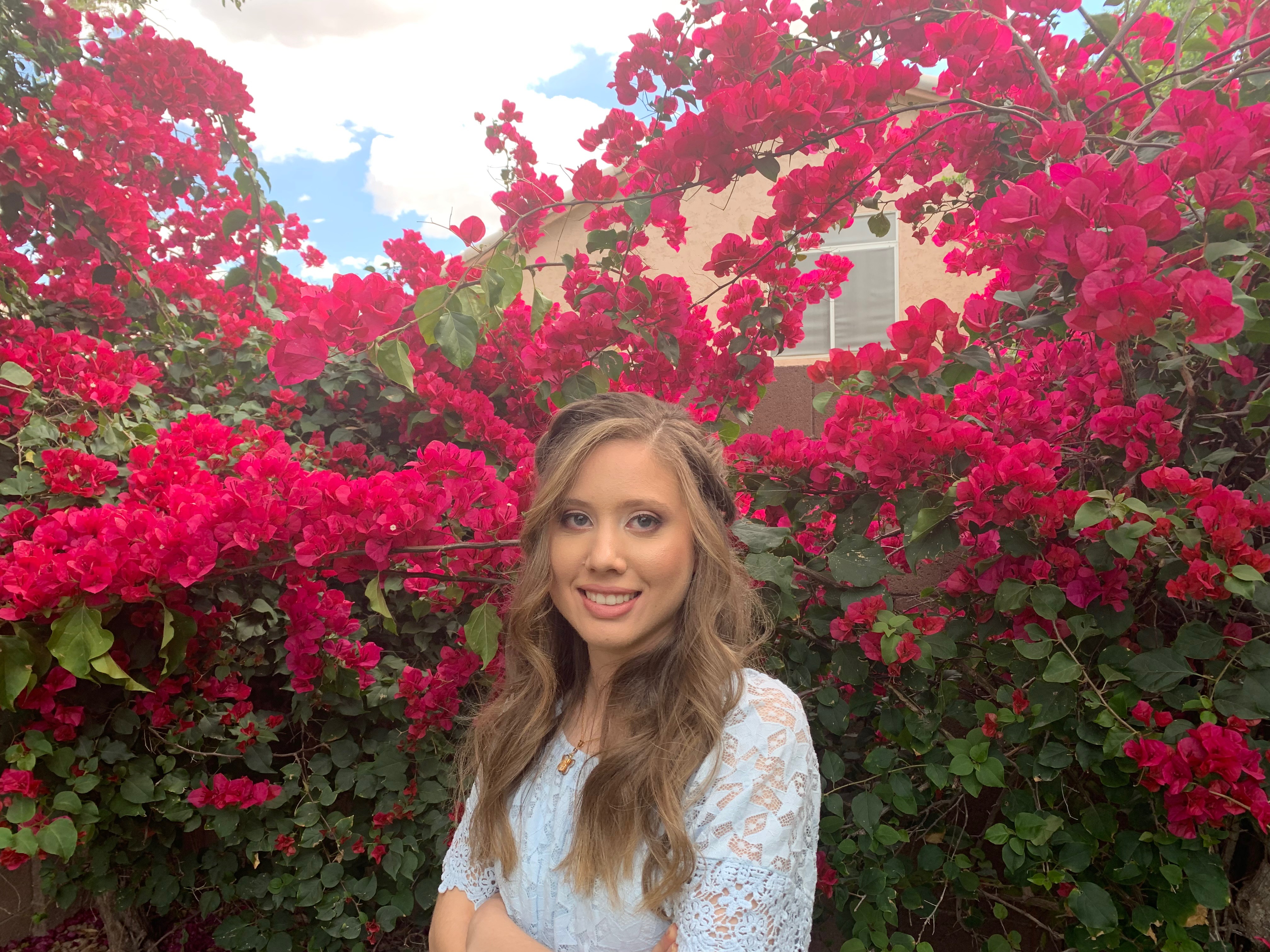 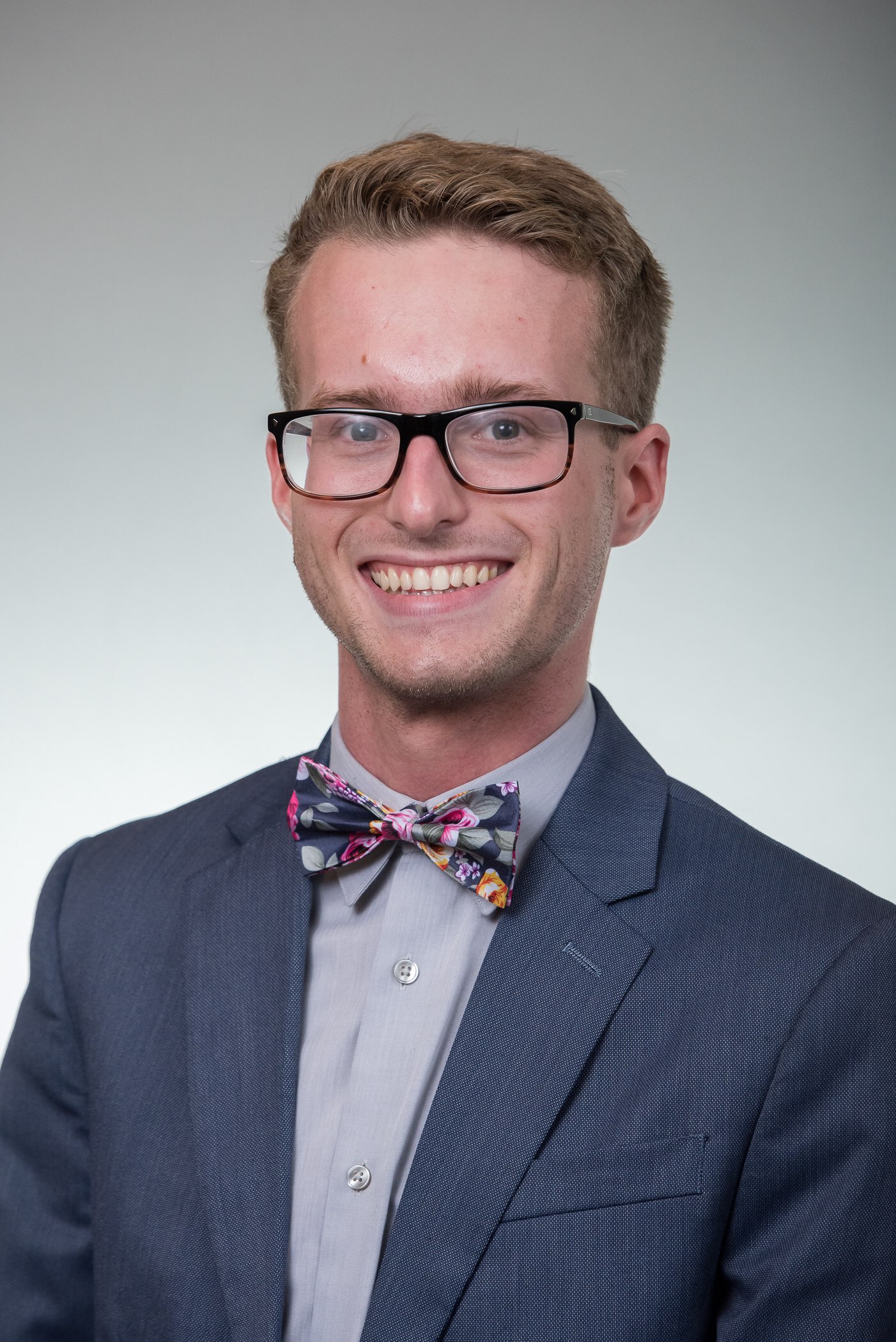 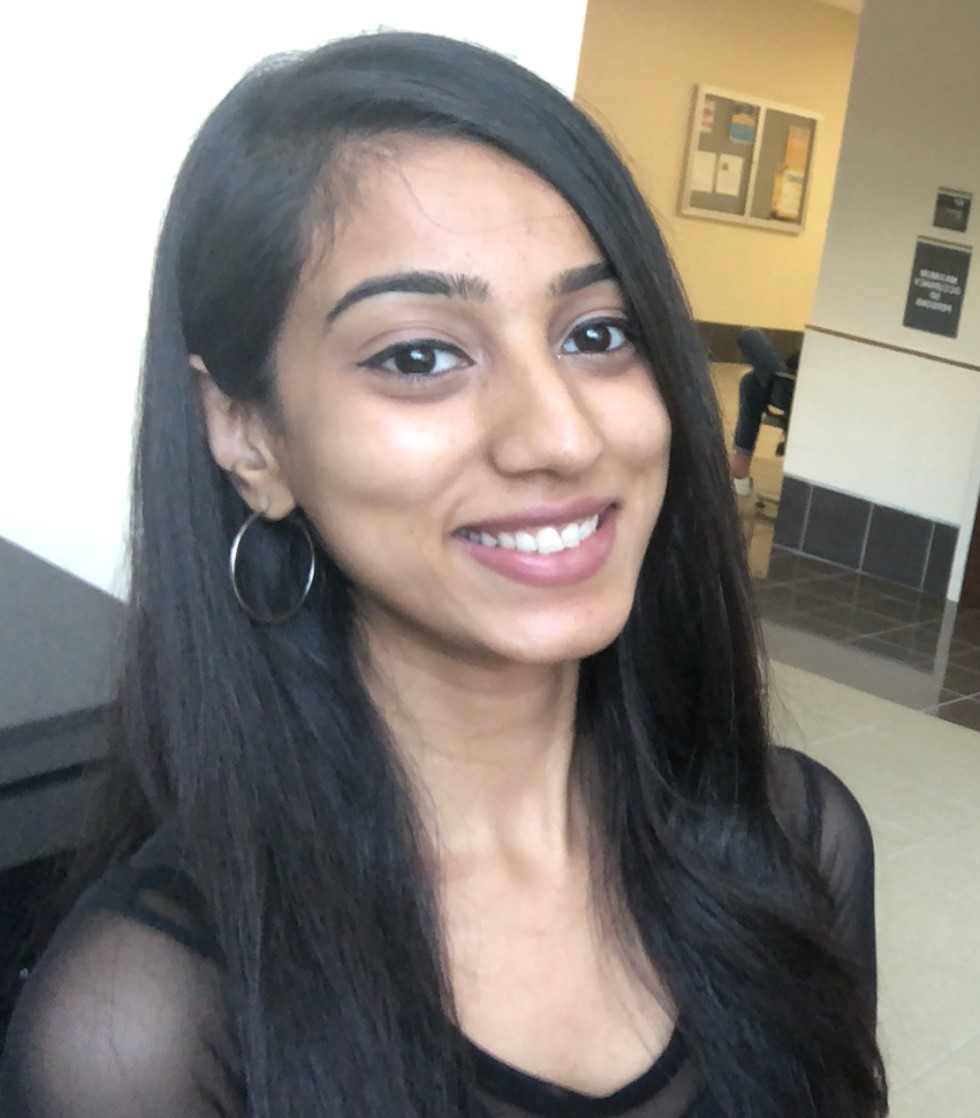 Sadiyah Bhuria CpE
Abdulsalam Khan
CpE
Heba Nasseredden CpE
Sean Quinlan 
EE
Drive System
Physical design and housing
Software - Web
Microcontroller
IR sensory 
Communication System
Software System
Sensor system
Solar System
Power System
PCB Design
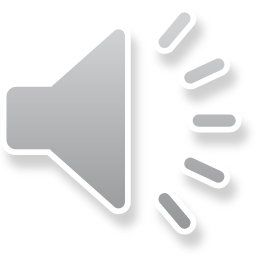 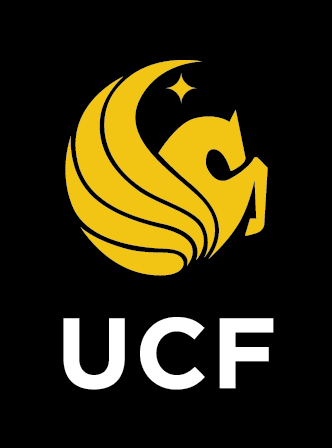 AGENDA
01
Motivation
02
Goals & Requirements
03
Block Diagram
04
Design Approach
05
Design & Component Decisions
Constraints
Standards
06
Successes & Difficulties
07
Project Budget (to date)
08
Progress status
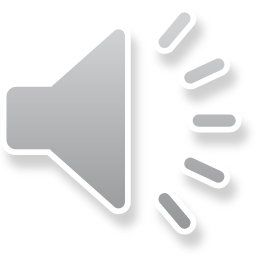 09
Plans for Successful Completion
01
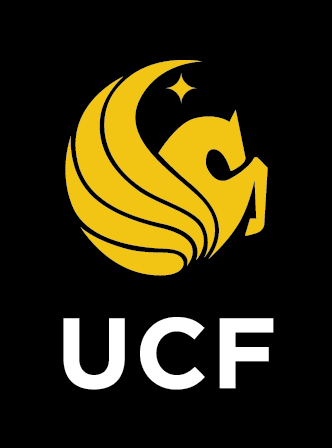 MOTIVATION
Problem
Solution
Taking out garbage and recycling cans to the curb forgotten with busy schedule
Physically demanding task for those with special needs
Vacation rental property guests not taking out trash/recycle bins on the correct schedule, leading to pile-up of garbage creating extraneous work for the property manager.
An automated controllable system to schedule trash bin curbside placement to:   
Eliminate the physical demands 
Incorporate ease
Facilitate efficiency
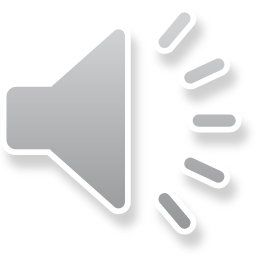 [Speaker Notes: SQ
Problem:
Taking the garbage and recycling cans to the curb can be easily forgotten during a busy schedule or when rushing to work in the mornings. 
For those with physical constraints, it can be demanding to accomplish such a task.  
Especially for vacation rental properties where guests forget to take out the trash/recycle bins to the curb on the correct schedule, and the pile-up of garbage creates extraneous work for the property manager. 

Solution:
This project aims to eliminate the physical demands, incorporate ease, and facilitate efficiency by providing an automated controllable system to schedule trash bin curbside placement.]
REQUIREMENTS & SPECIFICATIONS
02
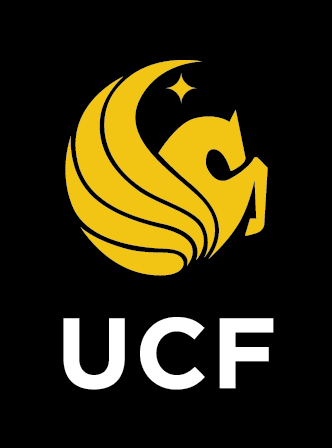 Other Specifications:

Trash can robot hold at least twenty pounds of waste
Trashcan robot will work on a performance of 85% no obstacle collision.  
GRAD system shall wait 10 seconds before continuing if stopped by an external object.
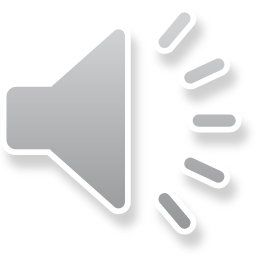 [Speaker Notes: SQ]
REQUIREMENTS & SPECIFICATIONS
02
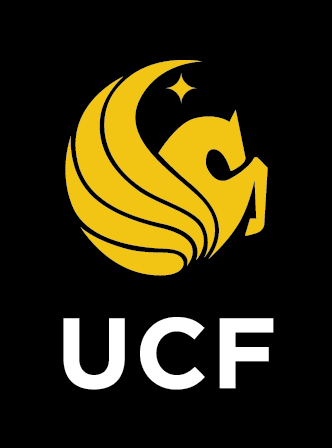 Other Specifications:

Trash can robot hold at least twenty pounds of waste
Trashcan robot will work on a performance of 85% no obstacle collision.  
GRAD system shall wait 10 seconds before continuing if stopped by an external object.
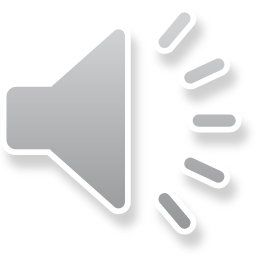 [Speaker Notes: SQ]
BLOCK DIAGRAM
03
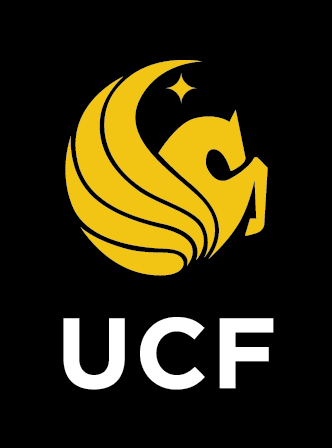 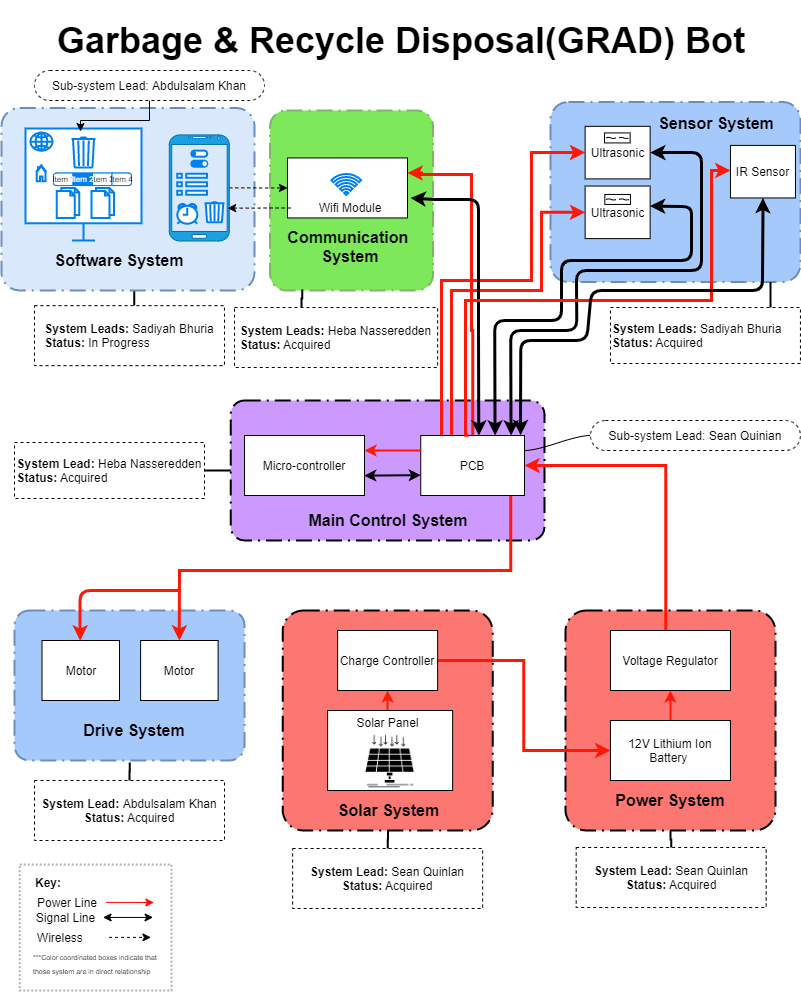 GRAD system divided into sub-systems with a system lead
Software
Communication
Sensor
Control
Drive
Solar
Power
Current Overall Status:
Parts acquired
Initial tests/proof of concept complete
Preparing for integration
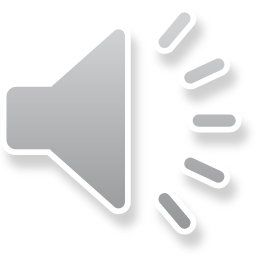 [Speaker Notes: AK]
DESIGN APPROACH Features
04
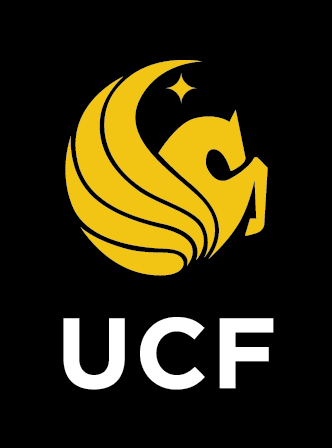 End User Designed | Portable | Flexible
Features:

Smart Phone App
Cordless/No Wall Plug-In
Lead Acid Battery
Draggable
Stand Alone System:

Solar Panel
Battery Storage
Integrated Communication
Commands
Notifications
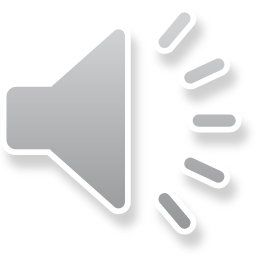 [Speaker Notes: AK]
DESIGN APPROACH Physical Design Concept
04
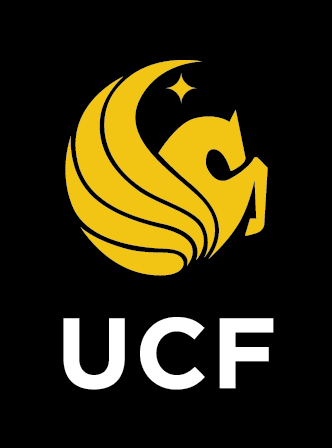 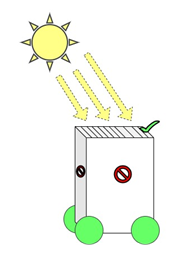 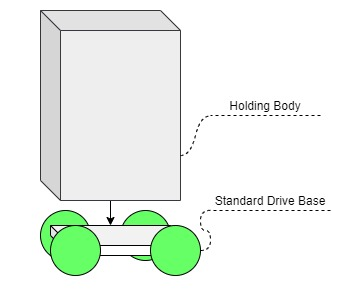 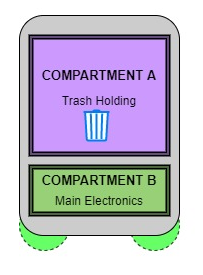 Side view drawing Illustrating Compartment A & B
Visual depicting GRAD Holding Body & Standard Drive
Visual depicting solar panel at the top side
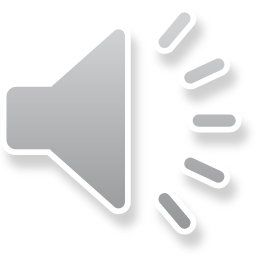 [Speaker Notes: AK]
DRIVE SYSTEM Hardware Selection
05
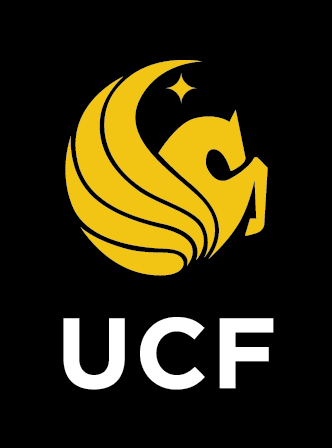 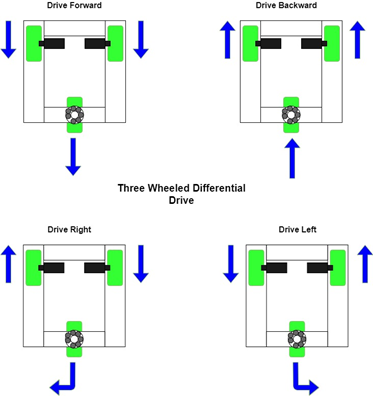 Three wheeled differential drive base was selected for the drive system due to: 
ease of mechanical construction 
simple control system 
& cost effectiveness
Parts required for this design:
This drive base would require use of two motors with wheels in the back for applying force.
There will be one swivel wheel in the front for steering.
Venus has a beautiful name and is the second planet from the Sun. It’s terribly hot—even hotter than Mercury—and its atmosphere is extremely poisonous. It’s the second-brightest natural object in the night sky after the Moon
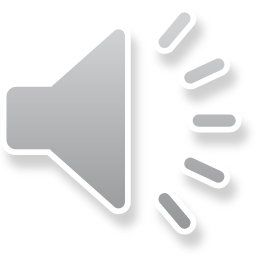 [Speaker Notes: AK
Two motors in the back to independently control each wheel
Motors will work together to move wheel forward and backward 
Be able to move in opposite directions to each other in order to make left and right turns making it critical for the motors to be independently controlled.]
05
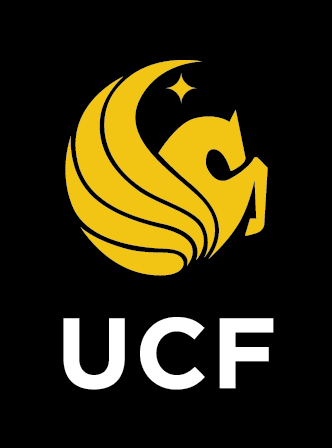 DRIVE SYSTEM
Hardware Selection – GRAD Body
Utilize available trash can in the market to modify it for our design.
Advantage of using wheels that come with trash can instead of purchasing separate.
Quality material that can outstand weather conditions
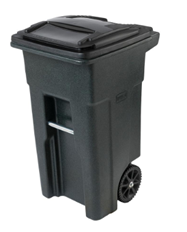 37.50”(in.)
Venus has a beautiful name and is the second planet from the Sun. It’s terribly hot—even hotter than Mercury—and its atmosphere is extremely poisonous. It’s the second-brightest natural object in the night sky after the Moon
24.25”(in.)
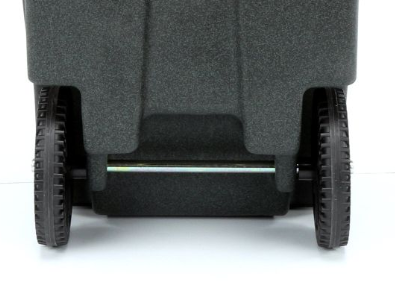 19.75”(in.)
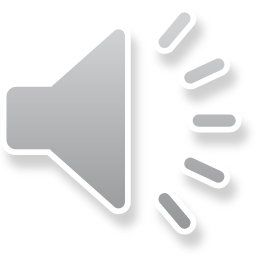 Motor
Motor
[Speaker Notes: AK]
DRIVE SYSTEM Motor Calculation
05
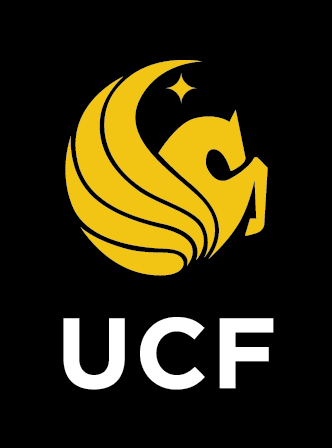 Motors are an integral part of our GRAD system that will allow our GRAD system the ability to move.
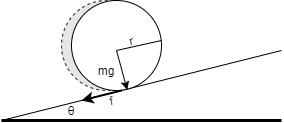 After understanding the mechanics, we calculated some requirements that our motor should have based on the environment that included:
Gradient resistance (FG = w· sin(θ))
	35.834kg * 9.8 m/s^(2)* sin(5) 
	= 30.6067N
Illustration of different forces acting
Rolling resistance (FR = RR coefficient x mg)
	FR = 0.01 * 35.834kg * 9.8m/s^(2) 
	= 3.511N
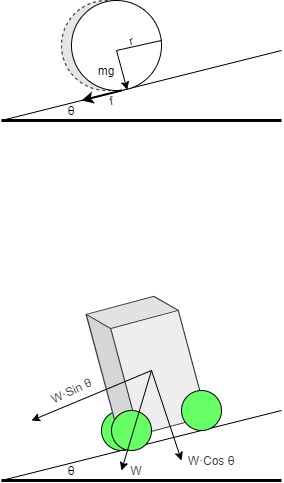 Torque (Force x Distance)
 	= 48.2N x 0.1016m
	= 4.897 Nm
RPM
    Round Per Trip(RPT) = Distance/Cw
	= 50ft/2.073ft
	= 24.11 RPT
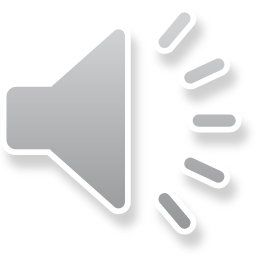 Illustration of forces to calculate Gradient Resistance
18.95 RPM
[Speaker Notes: AK]
DRIVE SYSTEM DC Motors Selection
05
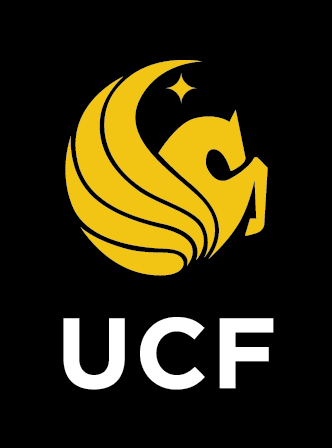 In order to choose between DC motors, we wanted to choose one that can handle load while being able to precisely work together to go straight and work with our electronic system.
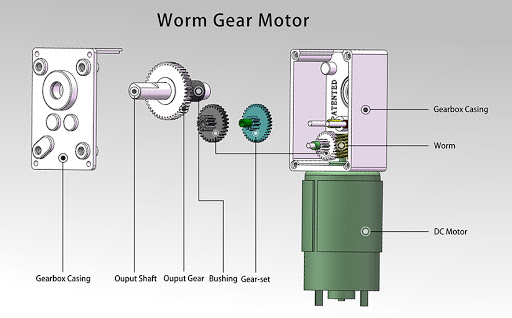 Brushed DC Motor
Brushless Motor
Gear Motor
Stepper Motor
Gear motors can handle heavy loads better
Illustration of DC Gear Motor
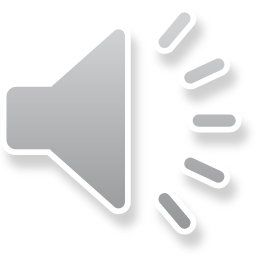 [Speaker Notes: AK
We have concluded that DC gear motors would be best in our case as there is a heavy load that will require high torque.]
DRIVE SYSTEM Motor Selection
05
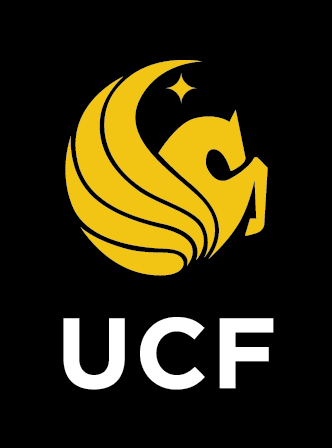 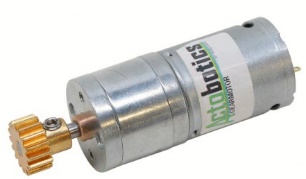 76.8mm
Venus has a beautiful name and is the second planet from the Sun. It’s terribly hot—even hotter than Mercury—and its atmosphere is extremely poisonous. It’s the second-brightest natural object in the night sky after the Moon
24.8mm
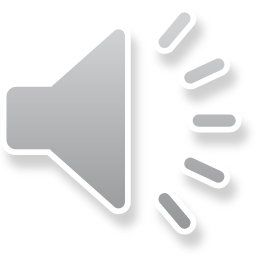 [Speaker Notes: AK]
05
Circuitry Overview
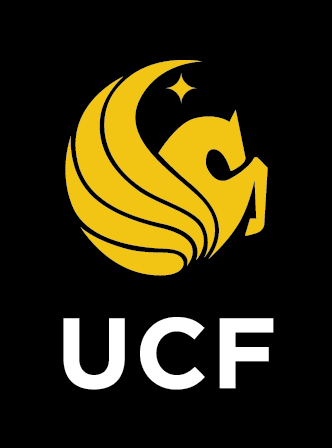 Overall Circuitry is broken into 3 Subsystems:
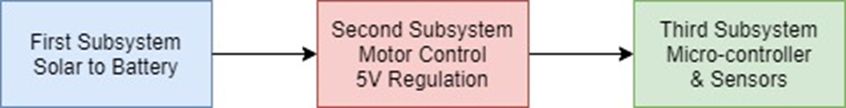 Purpose:
Implementing three subsystems is useful to point out the change of voltage between each subsystem. Due to changes of voltage, group member breakdown, integration, troubleshooting, and COVID implementing three subsystems benefits our group best.
Benefits:
Testing
Integration
Troubleshooting
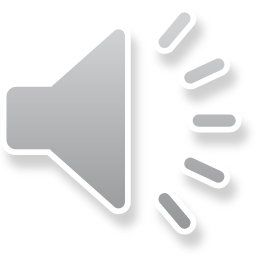 [Speaker Notes: SQ]
Voltage Regulators
05
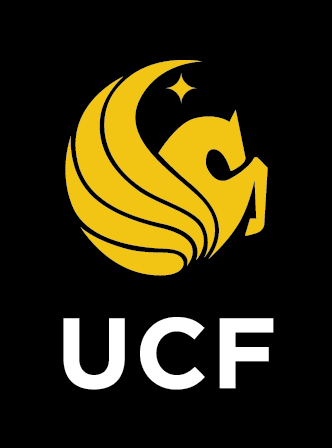 9.15 mm
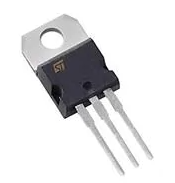 10.4 mm
LM317
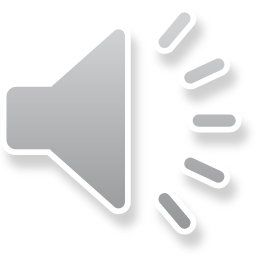 [Speaker Notes: SQ]
05
Solar Panel
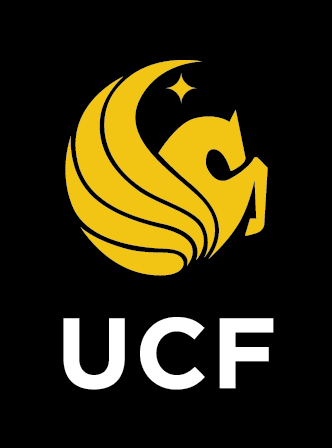 Purpose:
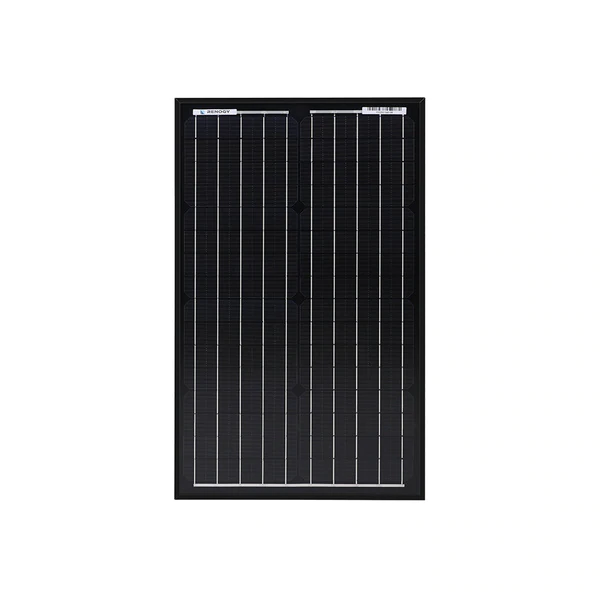 Solar panel implemented for convenience for GRAD use for the end user and as a source of renewable energy generation.
Calculations:
22.4”
NREL the Normal Operating Cell Temperate (NOCT) Derate factor is .731
13.4”
Orlando (32817) has a 5.09 hours/day of sun
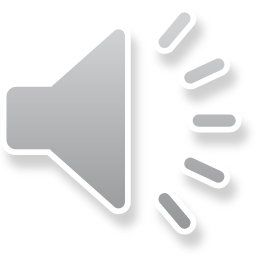 [Speaker Notes: SQ]
Lead Acid Battery
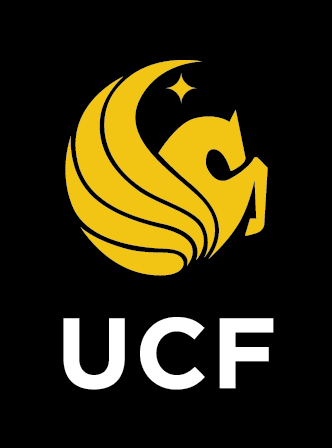 05
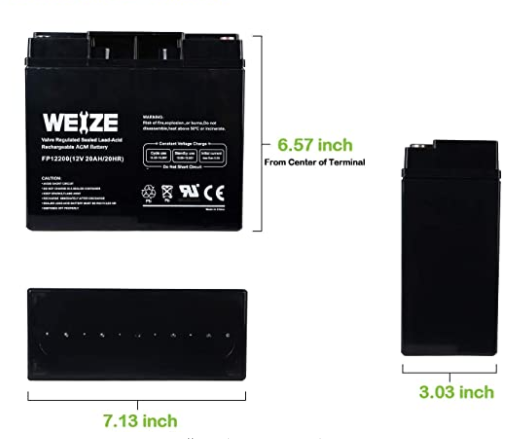 11.25 lbs
$37
Common
12v
20Ah
240 Wh
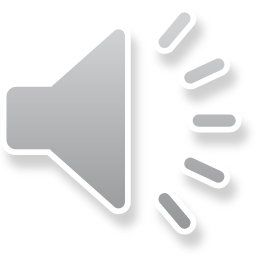 [Speaker Notes: SQ]
Battery Charger
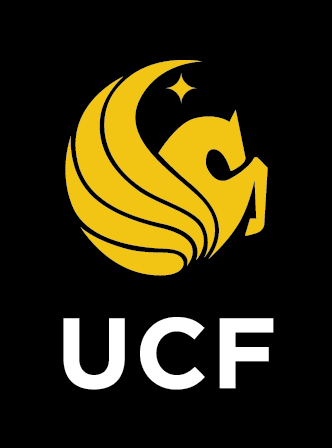 05
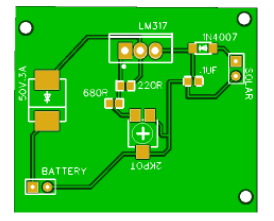 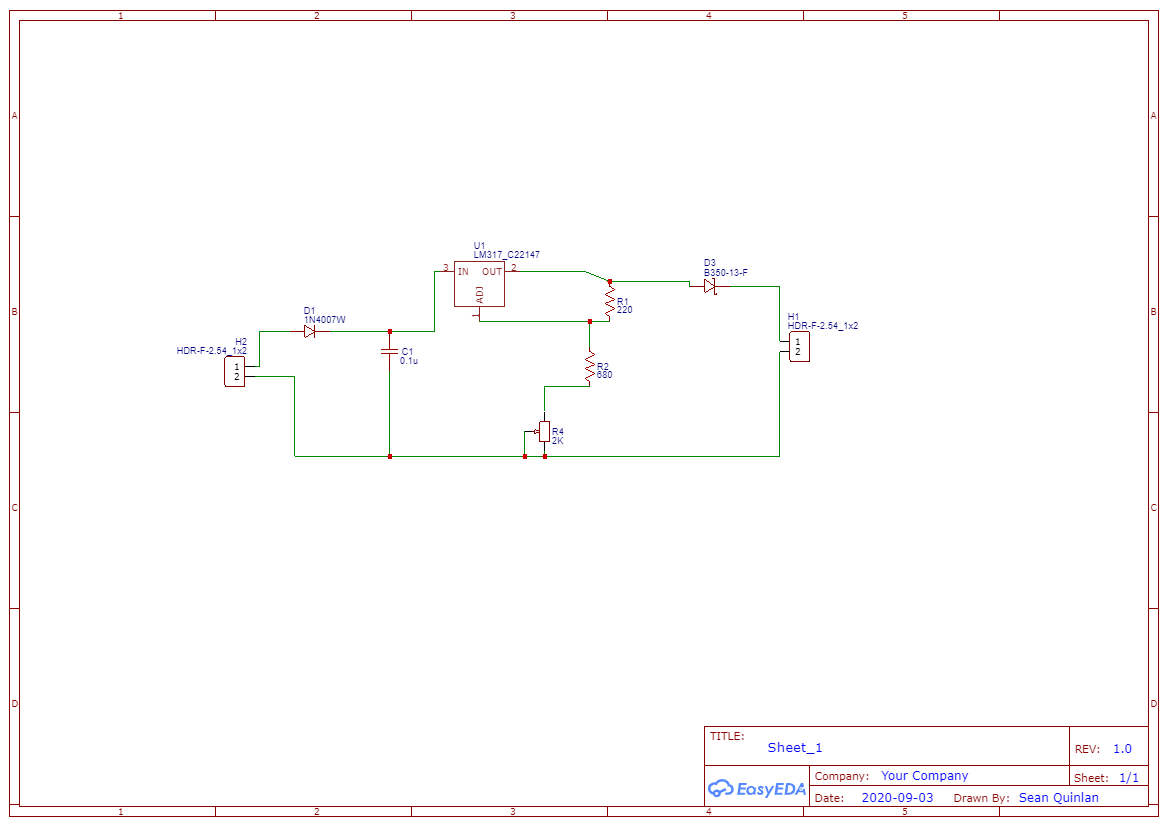 35 mm
41 mm
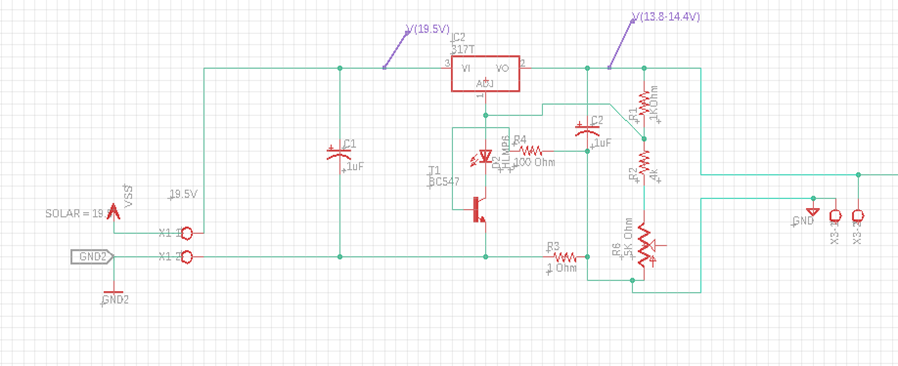 Failed
JLCPCB : IPC Certified
EasyEDA
Import Solar, Export Solar
Implement Ammeter
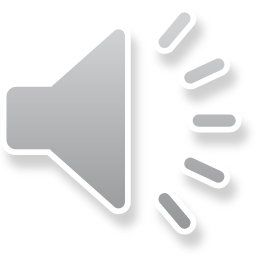 [Speaker Notes: SQ]
Motor Control Voltage Regulation
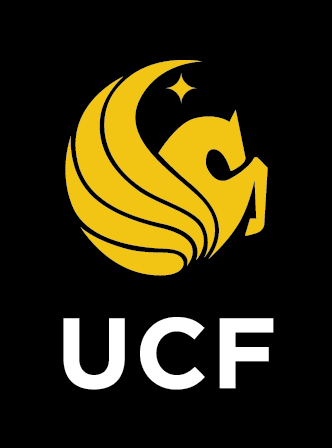 05
Purpose:
The Motor control acts as a controller for the motors and as a voltage regulator. Since this device has an output of 5V using the LM7805, this can be used as the input voltage into our GRAD microcontroller PCB system.
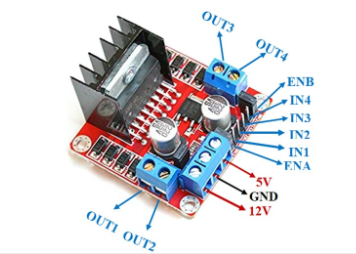 1.14”
Decisions:

The L298N will be used for motor control. This device can cause heating. Implementing a premade chip allows for proper functionality due to heating concerns. This also reduces price while increasing flexibility in testing and reliability
0.98”
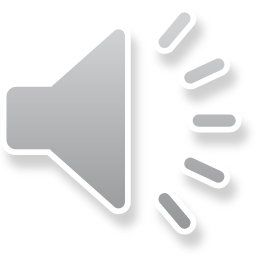 [Speaker Notes: SQ]
GRAD Circuitry
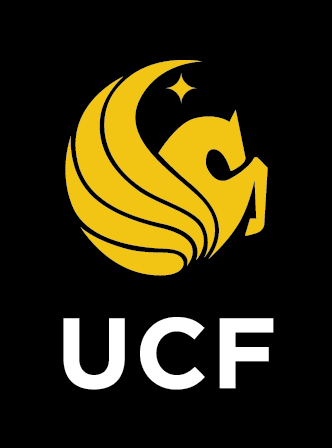 05
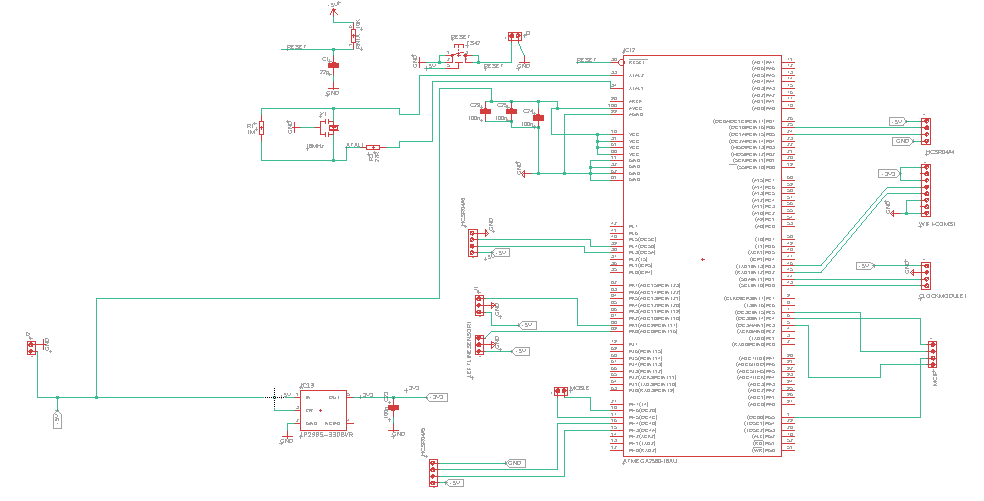 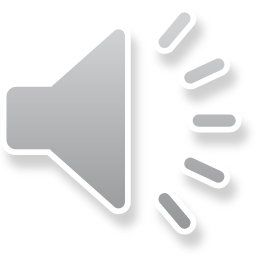 [Speaker Notes: SQ]
Printed Circuit Board for GRAD System
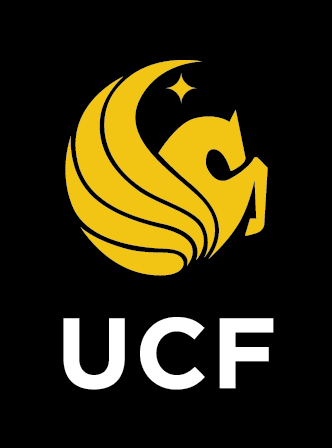 05
Purpose:
72 mm
The PCB for the GRAD system is separate from other subsystem and acts as the brain of the project. This subsystem contain our ATMega 2560 microcontroller chip (to be discuss later). Sensors and WI-FI communication are implemented into this system with pinouts for flexibility and proper component placement.
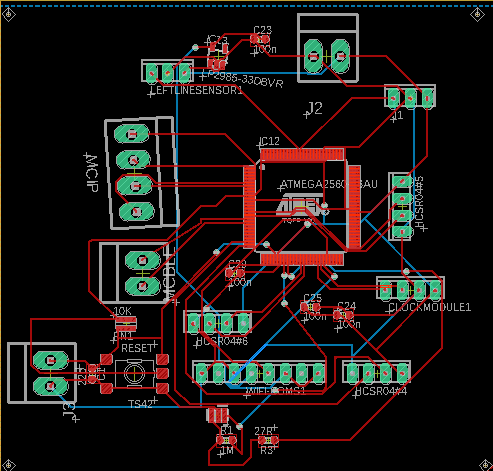 75 mm
Decisions:

JLCPCB : IPC Certified
Eagle
Layout has flexibility
Sensors and Wi-Fi Communication
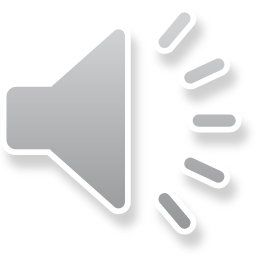 [Speaker Notes: SQ]
Printed Circuit Board for GRAD System
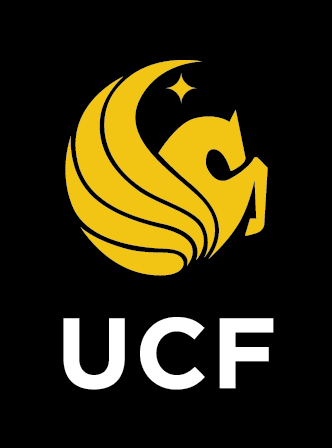 05
Purpose:
72 mm
The PCB for the GRAD system is separate from other subsystem and acts as the brain of the project. This subsystem contain our ATMega 2560 microcontroller chip (to be discuss later). Sensors and WI-FI communication are implemented into this system with pinouts for flexibility and proper component placement.
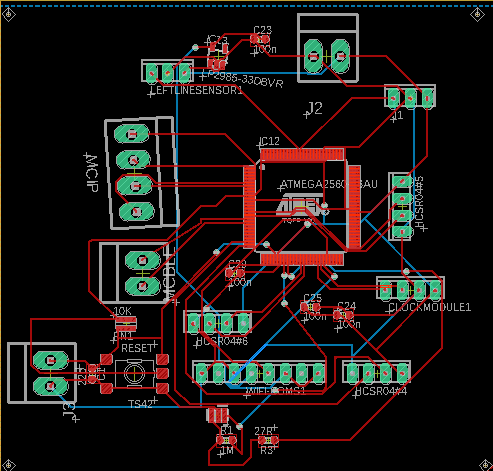 75 mm
Decisions:

JLCPCB : IPC Certified
Eagle
Layout has flexibility
Sensors and Wi-Fi Communication
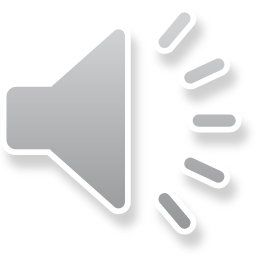 [Speaker Notes: SQ]
Microcontroller Selection
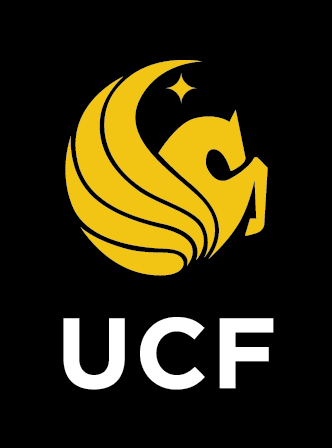 05
51 mm
27.8 mm
53.3 mm
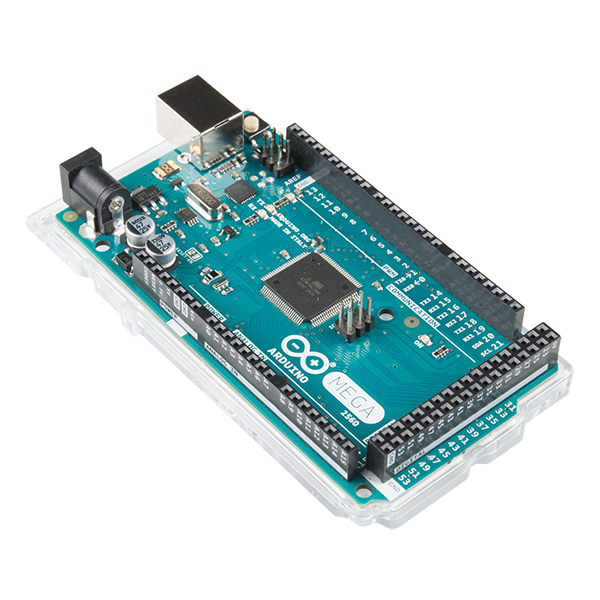 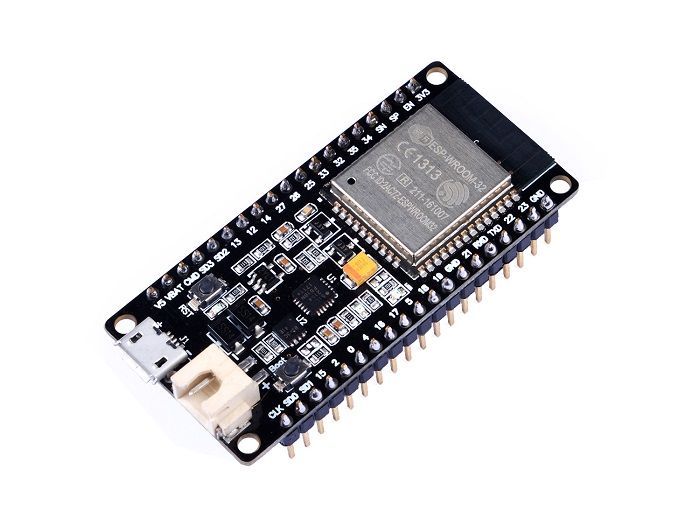 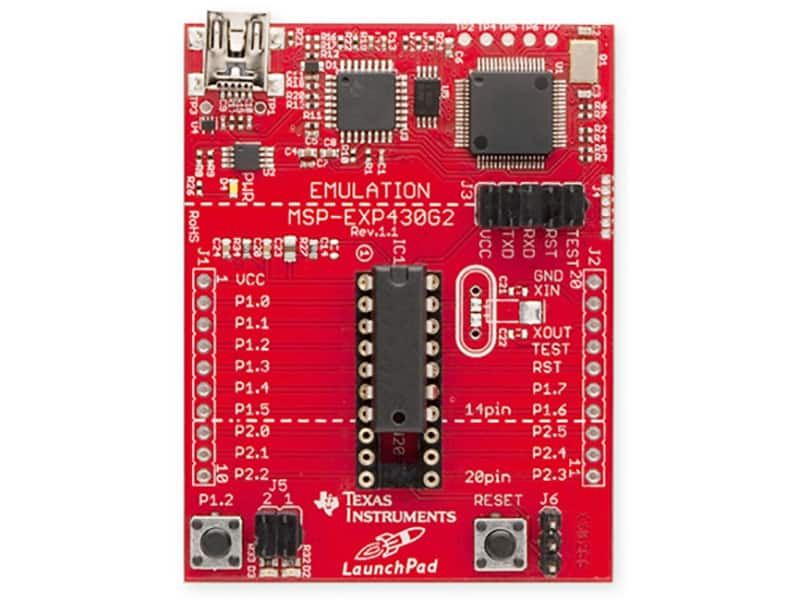 67 mm
58.8 mm
101.5 mm
Venus has a beautiful name and is the second planet from the Sun. It’s terribly hot—even hotter than Mercury—and its atmosphere is extremely poisonous. It’s the second-brightest natural object in the night sky after the Moon
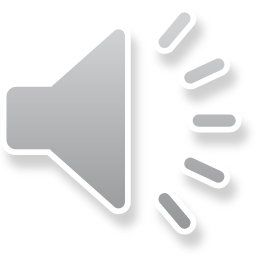 [Speaker Notes: SQ
The microcontroller that we have chosen is the Arduino Mega 2560- due to its friendly user interface, existence of supporting documentation, and worldwide popularity, we can find a wealth of information and tutorials on implementing line following into our project.]
Microcontroller Purpose
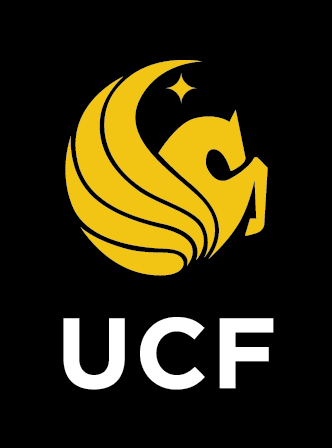 05
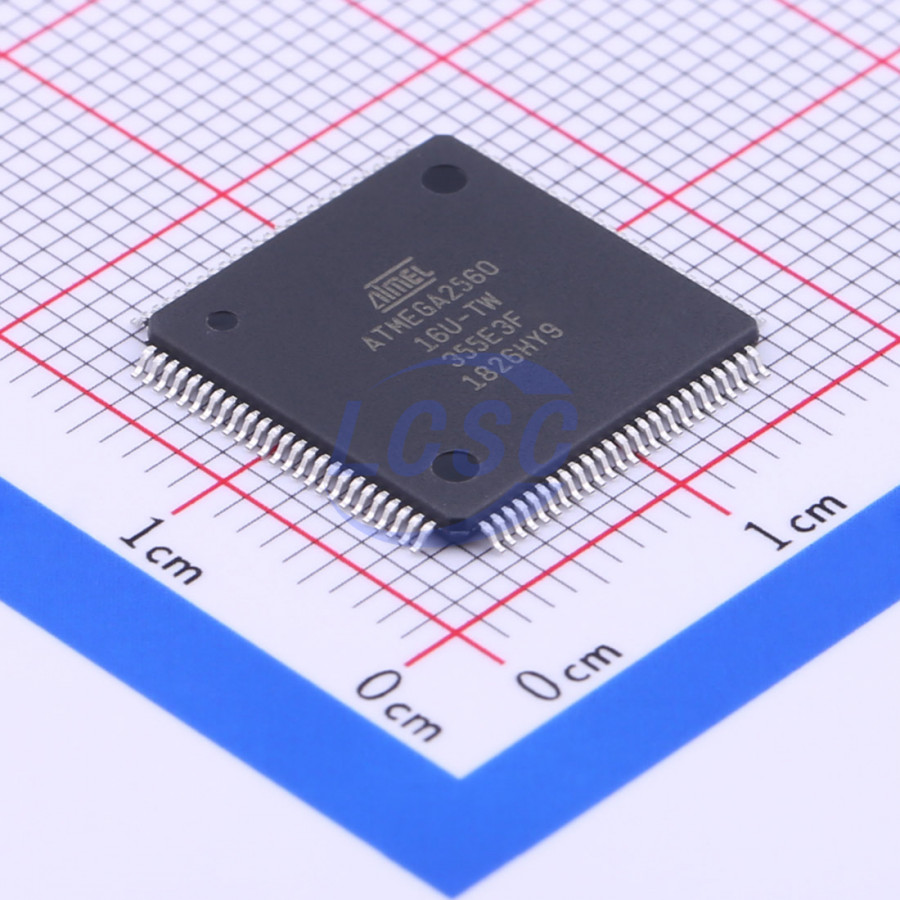 The microcontroller that we have chosen, the Arduino Mega 2560, will be interfaced with the Wi-Fi module, motor drivers, and power supply. 

The mobile application for GRAD will communicate with the microcontroller through the Wi-fi module.

When the user deploys GRAD from the application, the microcontroller will receive a signal from the Wi-Fi module to turn on the motors and drive to the user’s curb
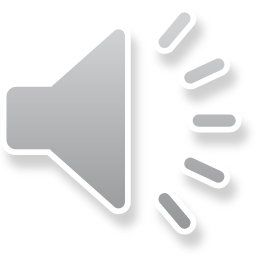 [Speaker Notes: HN]
Wireless Technology Selection
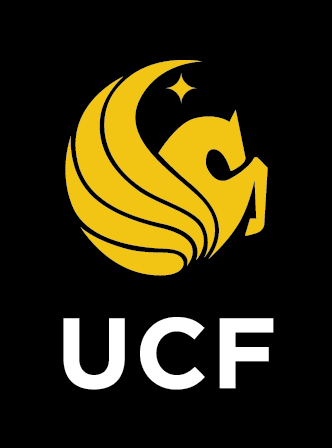 05
Several factors were considered in deciding between Wi-Fi/Bluetooth
The most important variable in comparing each wireless standard was the operating range
GRAD must always be able to access the database 
	1) It must retrieve information in the database regarding when to take out the trash
	2) It must be able to add to the database to send notifications to the user
Since Wi-Fi allows for a larger operating range, we chose Wi-Fi over Bluetooth
Venus has a beautiful name and is the second planet from the Sun. It’s terribly hot—even hotter than Mercury—and its atmosphere is extremely poisonous. It’s the second-brightest natural object in the night sky after the Moon
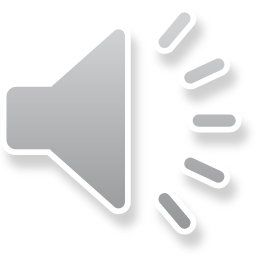 [Speaker Notes: HN
GRAD must be able to retrieve information stored in the database regarding the date and time to take out the trash (as specified by the user through the mobile/web application), and it must be able to add information into the database whenever it needs to send a notification to the user (for instance, if GRAD was unable to reach the user’s curb for any reason)]
Wireless Communications
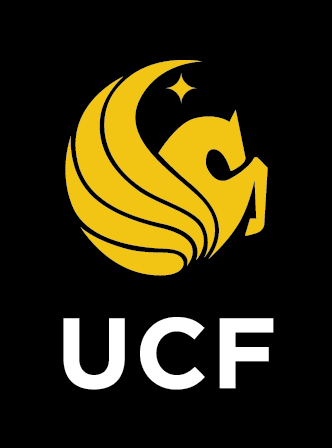 05
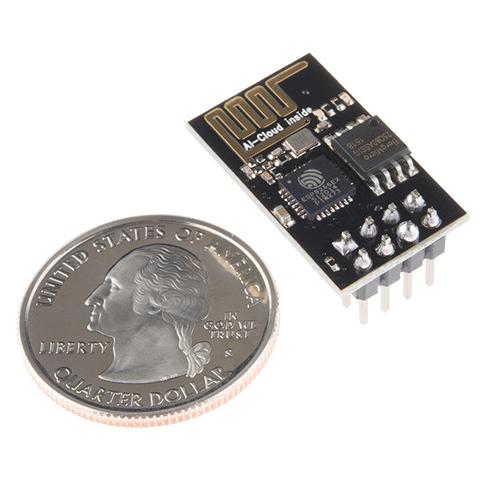 The opportunity cost of choosing Wi-Fi over Bluetooth is higher power consumption. 
Using a Wi-Fi module will drain the battery source more quickly than a Bluetooth module would.
We will be using the ESP8266-01 Wi-Fi module, which is a system on a chip (SOP) containing 802.11 b/g/n protocols
The module can act as an access point (AP) to allow other devices to connect to it, and it can also connect to a Wi-Fi network in station mode
Venus has a beautiful name and is the second planet from the Sun. It’s terribly hot—even hotter than Mercury—and its atmosphere is extremely poisonous. It’s the second-brightest natural object in the night sky after the Moon
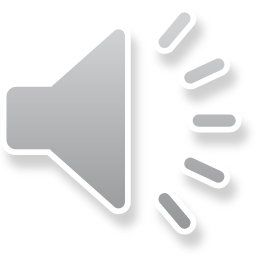 [Speaker Notes: HN]
Path Planning
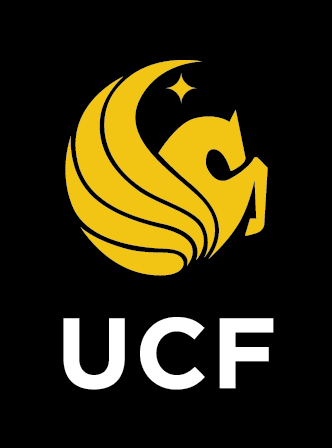 05
Path planning- or the process of driving a robot from a specified start point to a specified end point- is an integral part of GRAD.

For GRAD to be autonomous, it must be able to distinguish free space from space with obstacles to avoid collisions with nearby objects and safely transport itself to the user’s curb 

The path planning system must be carefully designed to meet the requirement that GRAD should end up 5 feet from the intended destination
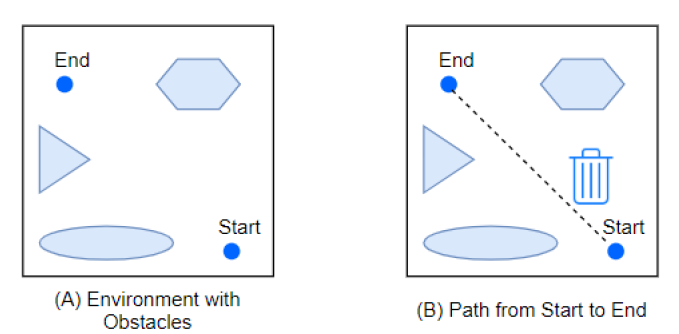 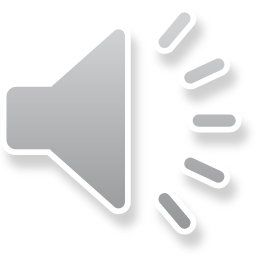 [Speaker Notes: HN]
Path Planning
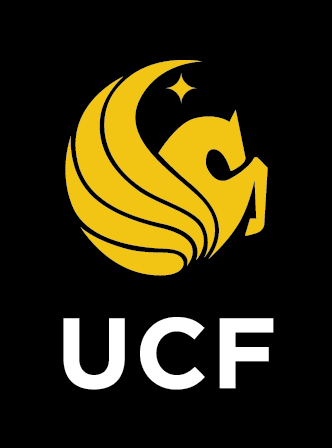 05
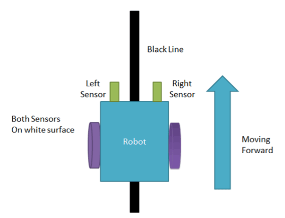 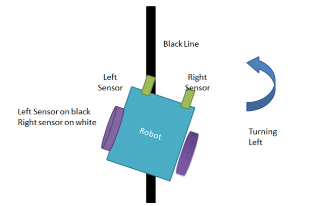 We will be using a line-following algorithm to implement GRAD’s path planning system

A line following robot is a machine that follows a line, usually a black line in a white background or a white line in a black background. 

Line following robots can distinguish the line from their background and run over it, hence the reason for choosing contrasting colors for the line and background.
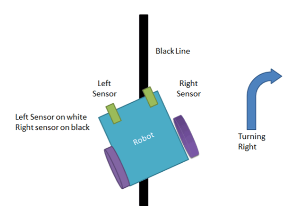 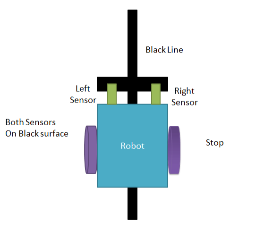 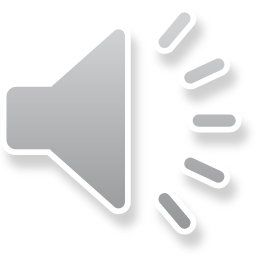 [Speaker Notes: HN]
Path Planning
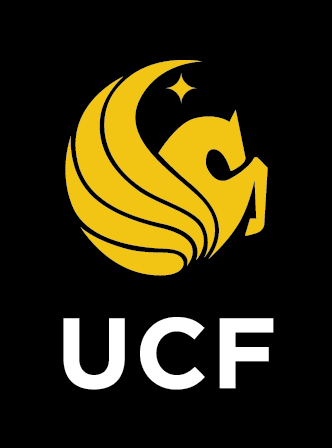 05
IR sensors- either two individual sensors or an array sensor- will be used to implement line following by calculating the reflectance of the surface beneath them

 A white line would almost completely reflect any light that falls on it, while a black line would absorb most of the light that falls onto it. 

The value of reflectance detected by IR sensors is used as a parameter to detect the position of the line
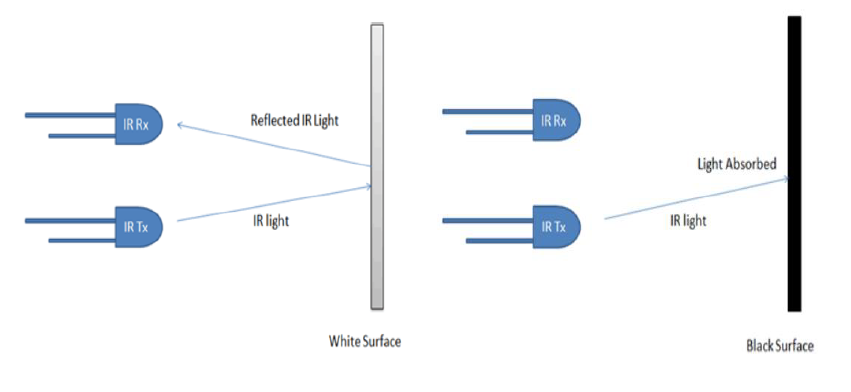 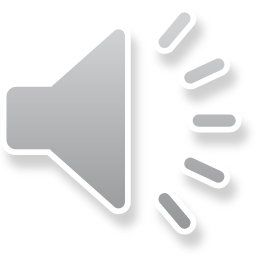 [Speaker Notes: HN]
Path Planning
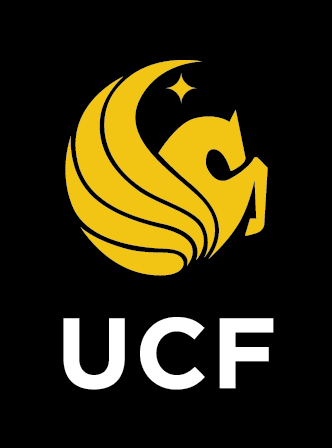 05
Thus, the IR sensors allow the robot to “see” the line and notify the robot if any adjustments need to be made if it strays from the path. 

Line following robots estimate if the line beneath them is shifting too much to the right or left, and based on these estimations, it signals the motors to turn left or right in order to keep the line at the center of the robot.
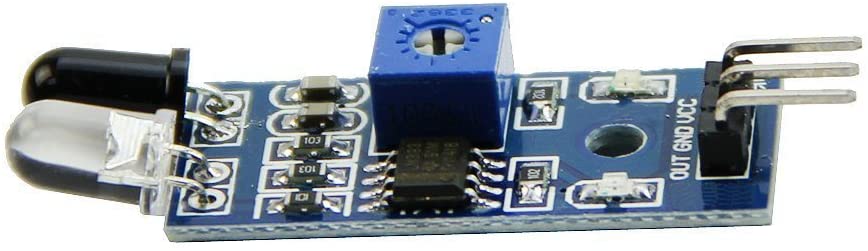 1.5 cm
3.1 cm
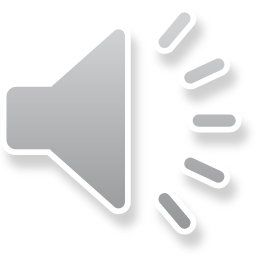 [Speaker Notes: HN]
Path Planning
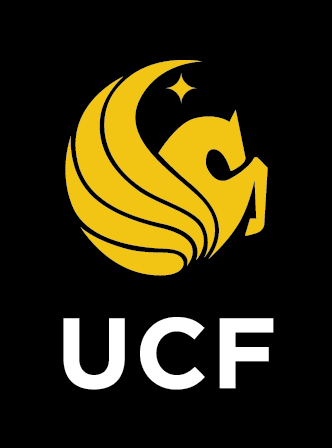 05
Thus, the IR sensors allow the robot to “see” the line and notify the robot if any adjustments need to be made if it strays from the path. 

Line following robots estimate if the line beneath them is shifting too much to the right or left, and based on these estimations, it signals the motors to turn left or right in order to keep the line at the center of the robot.
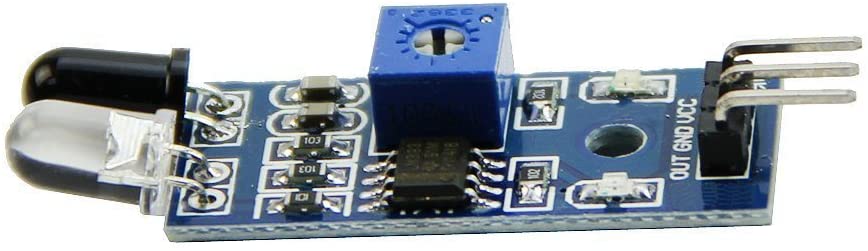 1.5 cm
3.1 cm
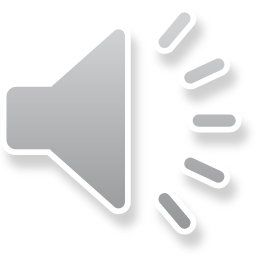 [Speaker Notes: HN]
Selection of Obstacle Avoidance Sensors
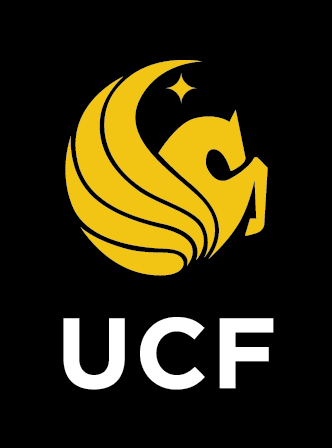 05
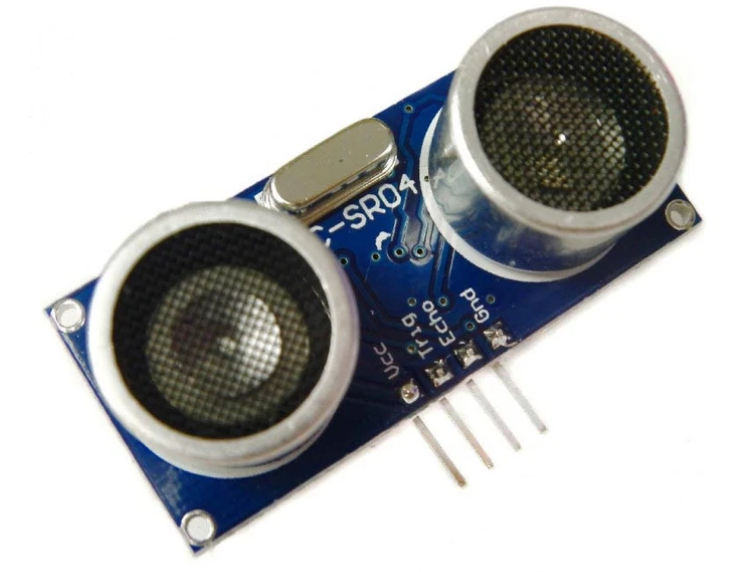 21.3mm
45.7mm
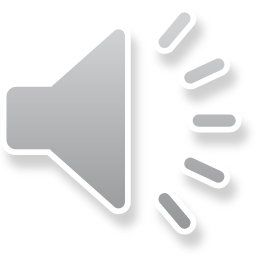 [Speaker Notes: The GRAD system will require sensors that will be able to detect the level of waste in the trashcan which will be placed inside the lid of the trash can. Apart from the waste level detection in the trash can, the GRAD system will require more than one sensor. The other sensors will be placed on the front and back of the trash can in order to detect any object near it. These sensors will be integrated into the GRAD navigation system in order to avoid obstacles. 
The ultrasonic sensor waits for the sound waves to be reflected back when it detects an object and also calculates the distance based on the time required.
Ultrasonic sensor and insensitive to light, dust color and are good for outdoors compared to IR. Even thought it costs more than IR sensor the range for detecting an object in ultrasonic sensor more than IR sensor.]
Use Case Diagram
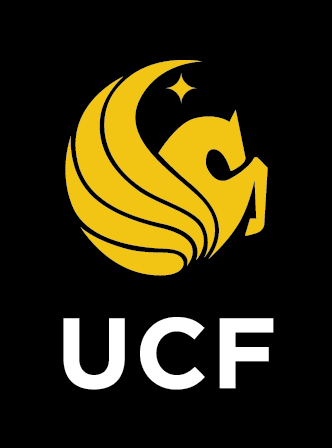 05
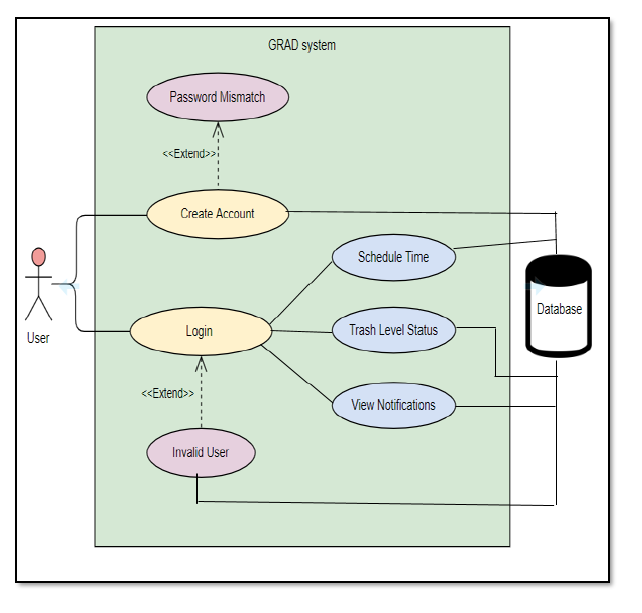 The use case diagram is a graphic representation of the user’s interaction with the system
Drive to Curb Flag
Return Home
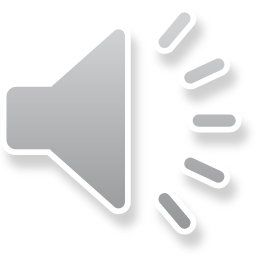 [Speaker Notes: The main purpose of creating a mobile app is that the user can keep track of the outdoor garbage bin remotely.]
Database
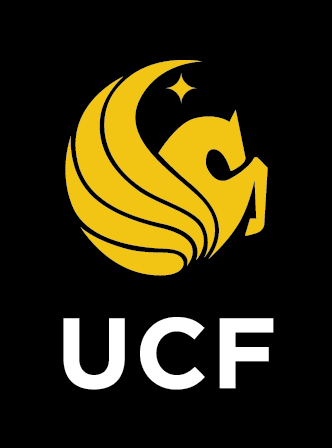 05
In Firebase database, the data is synced across all clients in real-time, and remains available when your app goes offline.
The information of each user utilizing the mobile application will be stored in the database.
The notification message for each user will be also be stored in the database
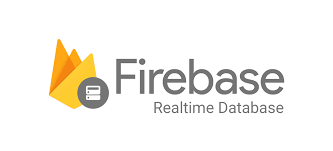 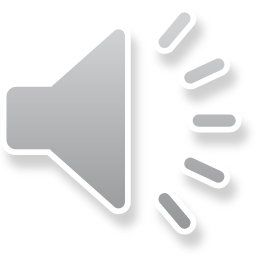 [Speaker Notes: SB
The database is required for the mobile application so that the application can have access to all information stored in the database. In this case, the information stored would be the user's login information]
Android Studio for Mobile Application
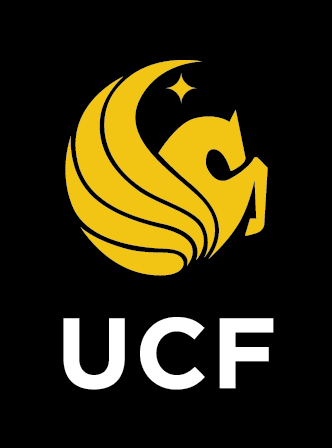 05
Android Studio has an intelligent code editor that allows the user to write better code and it also offers advanced code completion. 
Has built-in debugger that allows easy debugging
It is very popular and has a lot of documentation that can be found online
Adding layouts is easier as it uses XML that helps in GUI development
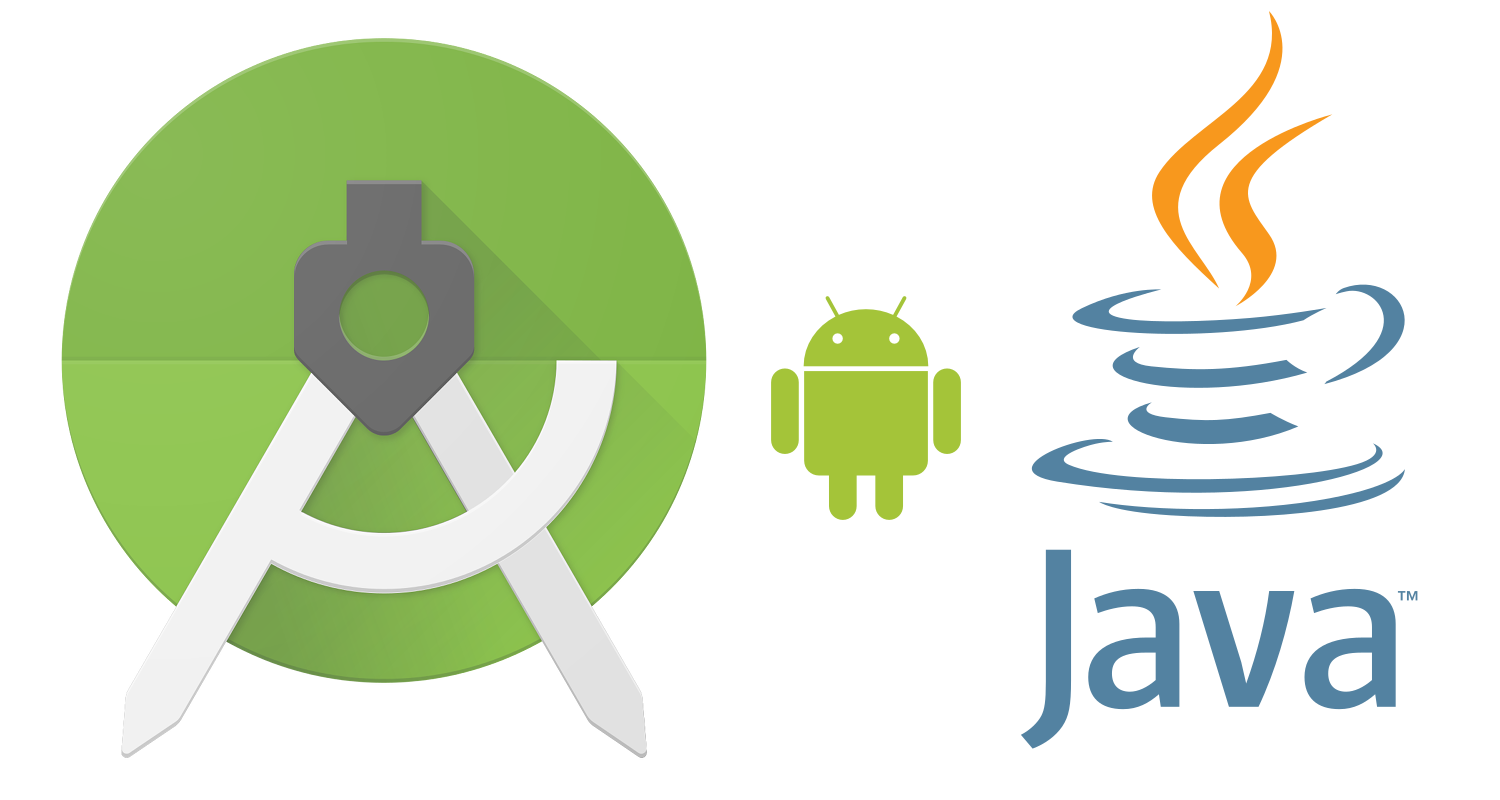 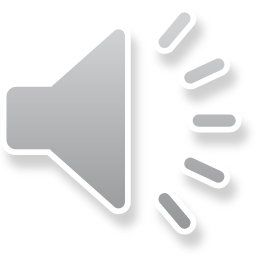 [Speaker Notes: SB
Android Studio IDE is an officially supported Google developing Android app. This IDE offers a variety of developer tools and a strong coding editor. It supports programming languages such as C++, Java, Go (with extension) and Kotlin. I will be using java. The IDE has a built-in debugger. Android Studio has a fast emulator that allows the user to see how the application will look like in actual physical devices such as phones, tablets, and Android TV devices. The Android Studio gives suggestions as the user is typing the code.]
Mobile App Features
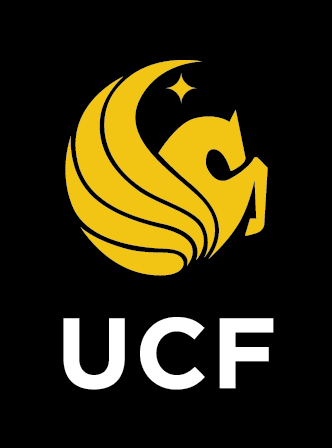 05
Login Page
User Registration Page
Main page/Homepage (Display and controls)
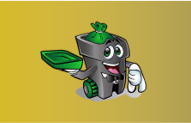 Trash Level Status
Drive to Curb
Return Home
Notifications
Logout
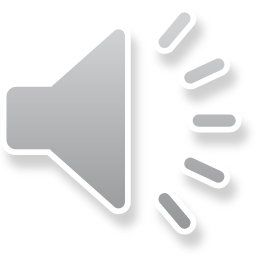 [Speaker Notes: SB
The mobile application for GRAD system will communicate with the microcontroller through WIFI module. 
The mobile application for the GRAD system will comprise of some displays and functionalities. For any basic mobile application that is account-based, the mobile application for GRAD system will have a secured login page that will allow the user to login to a specific account. 
It will have a register page and the main page where the user can see and has control over different features such as trash level status,drive to curb return home , notifications and log out button.]
Mobile App Design
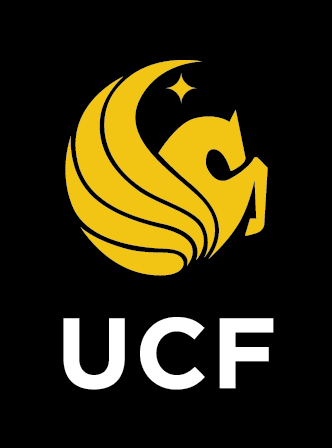 05
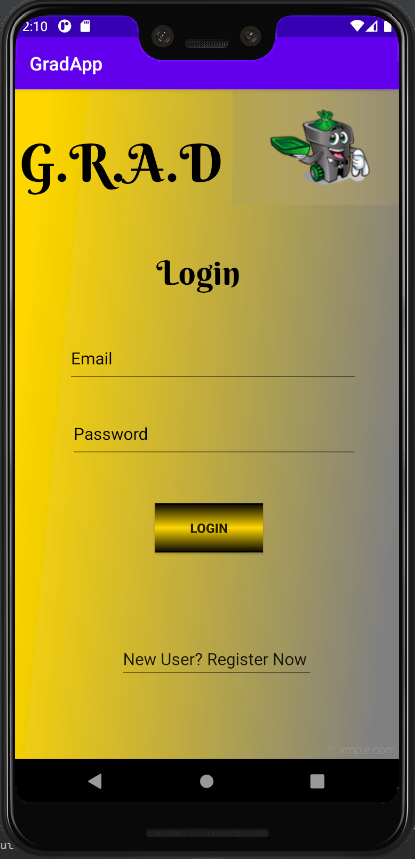 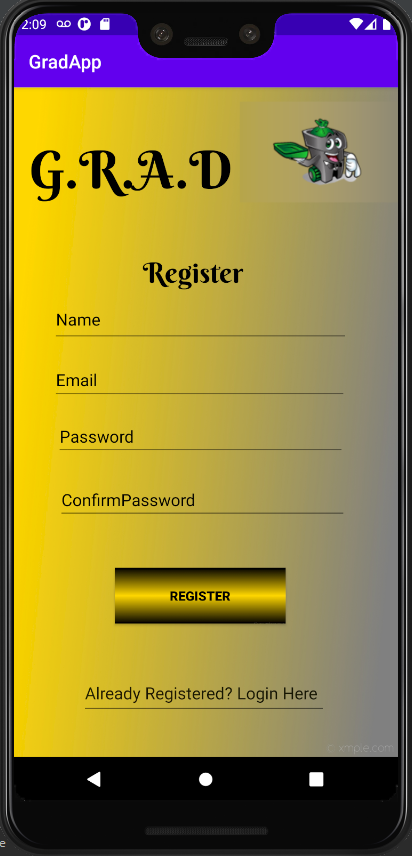 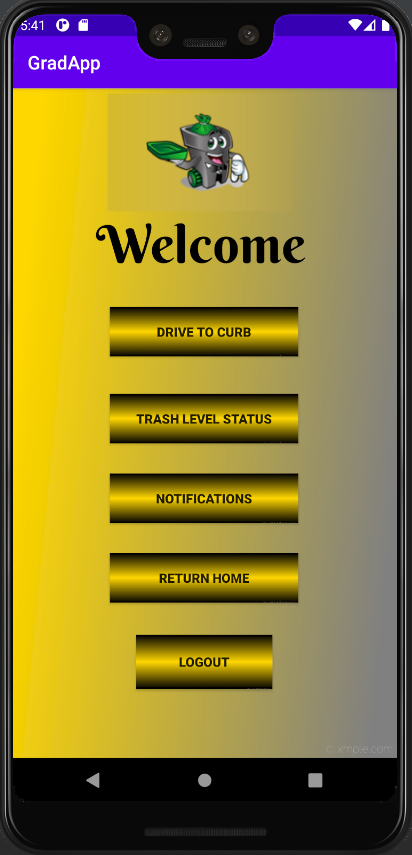 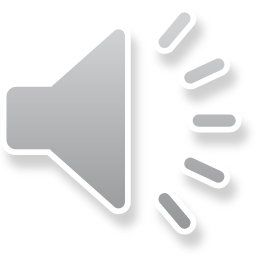 [Speaker Notes: SB
The implementation of login page, register page and homepage are shown. 
The homepage also has a “Trash Level Status” button which redirects the user to the trash level status page, where the user can see if the trashcan is empty or full. The trash level status page has a button “Drive to the curb”. If the status of the trash level shows full, the user presses the “Drive to the curb” button that will allow the outdoor trash bin to drive itself to the curb. 
This is how the mobile app looks like on emulator. If time permits we might have few more functionalities added to the mobile application. This mobile app was implemented on android studio and firebase database was used to store the credentials for the user. Now my friend heba will be talking about design issue]
Design Issues
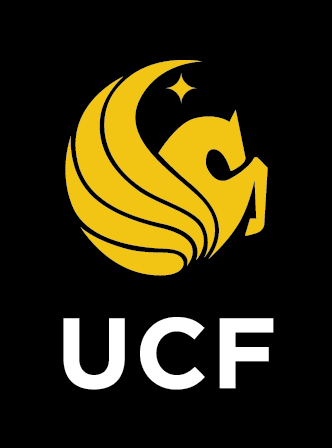 06
Difficulties in powering the ESP8266-01 Wi-Fi module
The Wi-Fi module requires 3.3 V to operate, but the 3.3 V power supply of the MCU does not provide sufficient current 
Solution: Use a 3.3 V voltage regulator to step down the MCU’s 5 V power source
Overall Circuitry Testing
Solar Panel Battery Charger Circuitry Current
Mobile application design
Due to time constraints and not being able to meet due to COVID-19, we may implement a mobile app based on a webserver (rather than a native app)
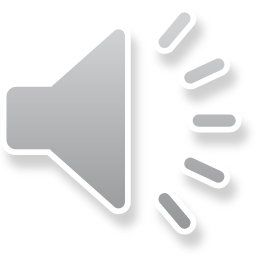 [Speaker Notes: HN
DC Current for 3.3V Pin -> 50 mA
DC Current for Wi-Fi module -> 215 mA]
Budget
07
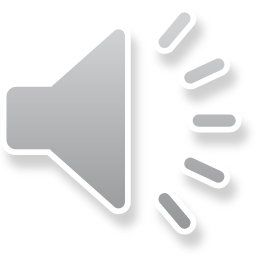 [Speaker Notes: HN
The total budget set for the design was set at $600 with $100 for unforeseen circumstances. This totals the overall budget to $700.]
Project Progress
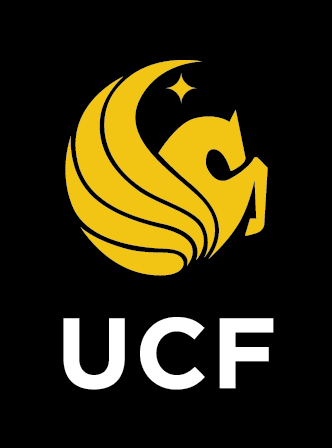 08
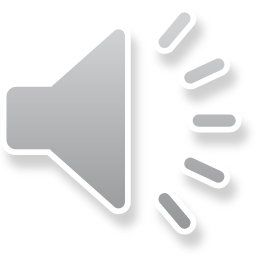 [Speaker Notes: SB
In a nut shell this is the current progress of our project. We have almost ordered all the parts rqruired for the GRAD system. The mobile application for the grad system has been implemented with the basic features. We only have to integrate and test it with the wifi module and mcu. The hardware testing of the GRAD system such as motor testing has been completed. The most important part of this project is integration and the team is looking forward to finish it soon. My friend heba will be talking about our next steps.]
Next Steps
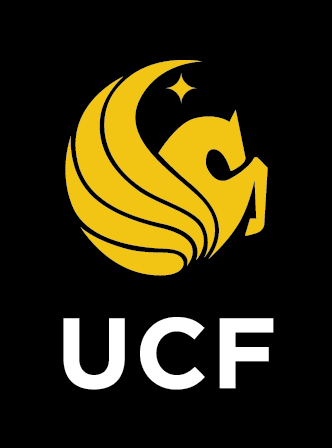 09
Interfacing the mobile app with the Wi-Fi module 
Integrating the motors and wheels into the robot body
Attaching the solar panel on top of the robot body
Loading code onto PCB
Final assembly/integration of all subsystems
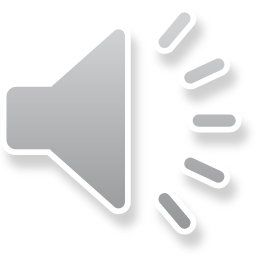 [Speaker Notes: HN]